Odporúčanie skupinám anebkolaboratívne odporúčanie trochu inak
MK
Kolaboratívne odporúčanie
Potreba nájsť podobných ľudí
Často problém  
málo hodnotení / rozdielni používatelia
Bublina a rôznorodosť prvkov

Obsahové, hybridné.. 
Skupinové???
Odporúčanie skupinám
Skupina je vytvorená mimo metódu
Snaha „uspokojiť“ čo najviac členov
Rozdiel so single:
Potreba reprezentovať preferencie skupiny
Agregácia po odporúčaní
Agregácia pred odporúčaním
UM = model skupiny
Spätná väzba
Turbo kolaboratívne
odporúčanie
odporúčanie
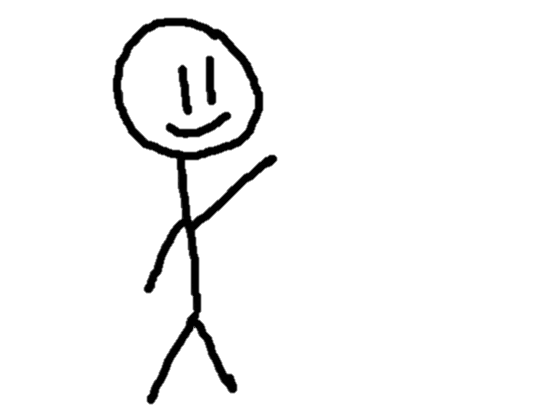 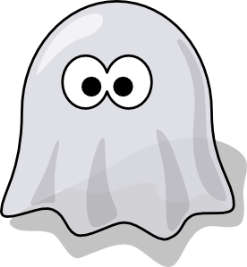 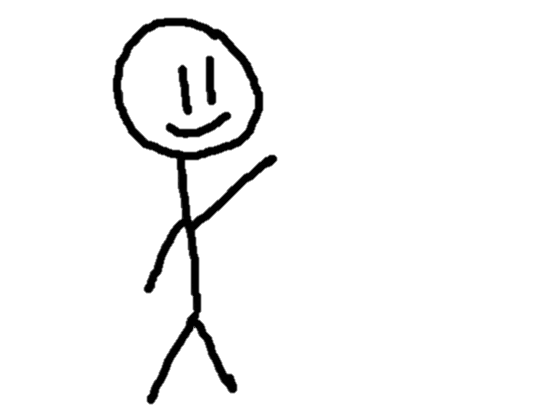 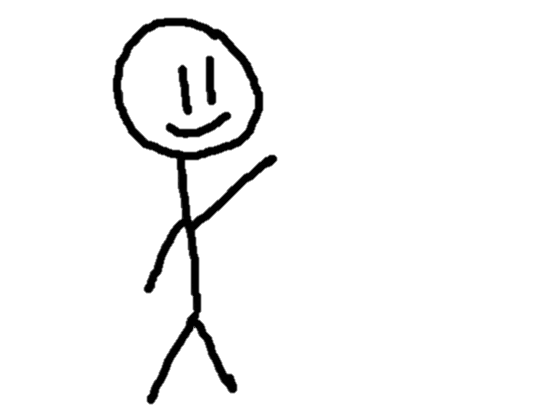 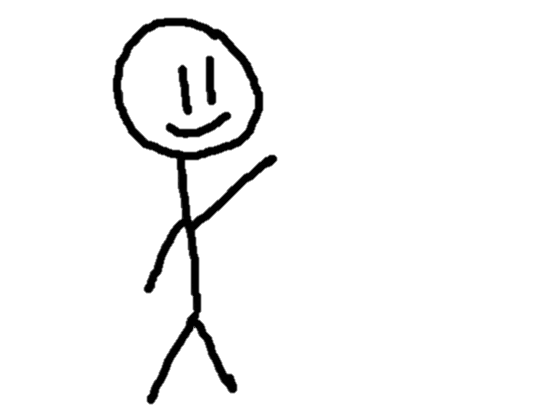 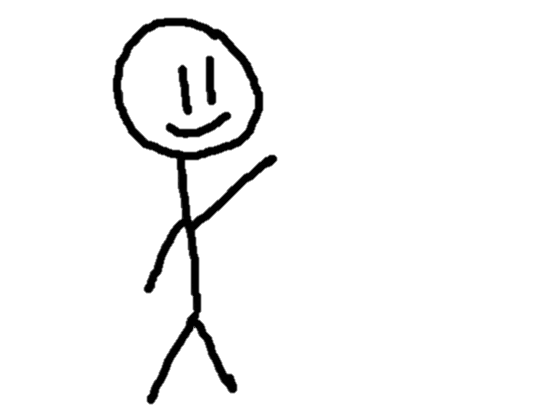 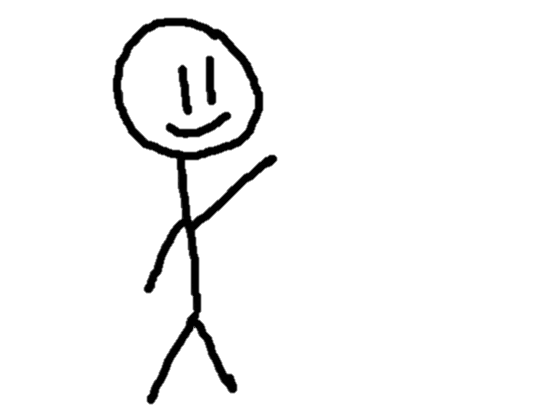 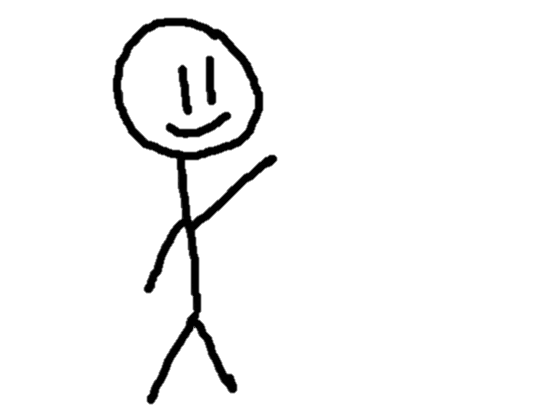 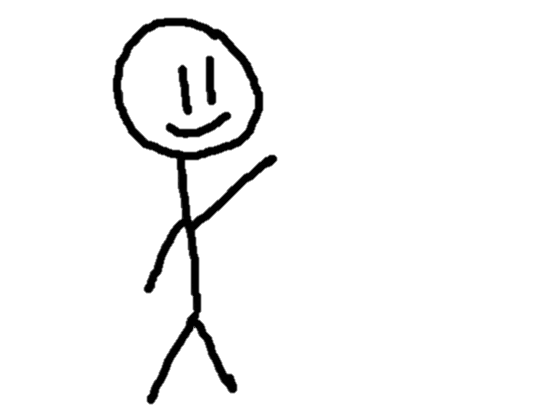 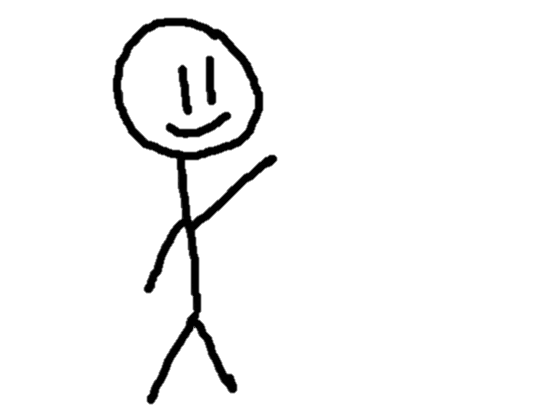 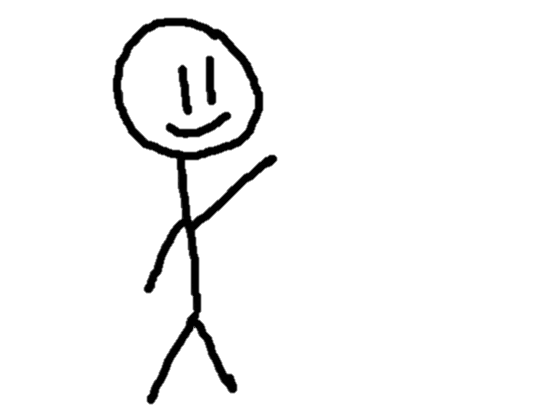 Čo vyhodnocovať?
Presnosť odporúčania
Presnosť odhadovania hodnotení
V závislosti od všetkého čo sa dá:
Rôznorodosti skupín
Agregačnej stratégie
Veľkosti skupiny
Počtu podobných používateľov použitých pre odporúčanie
Dáta
MovieLens 100k
100k hodnotení (min 20 per user)
943 používateľov
1682 filmov
Vytvorených 950 skupín (190x5)
SME.SK 
1200 používateľov
Hodnotenia (avg 14 per user) – riedke
Kombinácia sekcia a kategória = ID
5 fold-cross validation (80:20 train:test)
Metriky
Precision, Recall, F1
MAE, RMSE



                                                                  dobré z odp.

                                                                  dobré z test
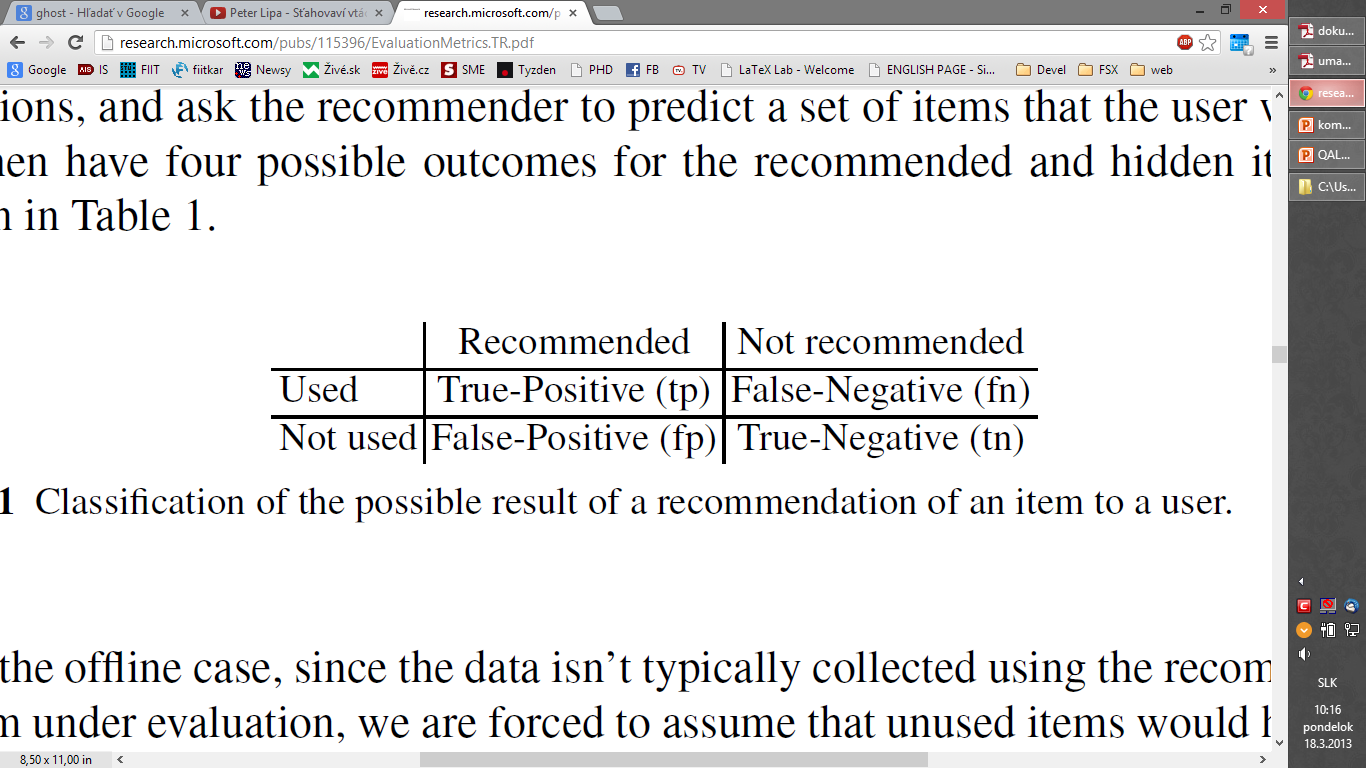 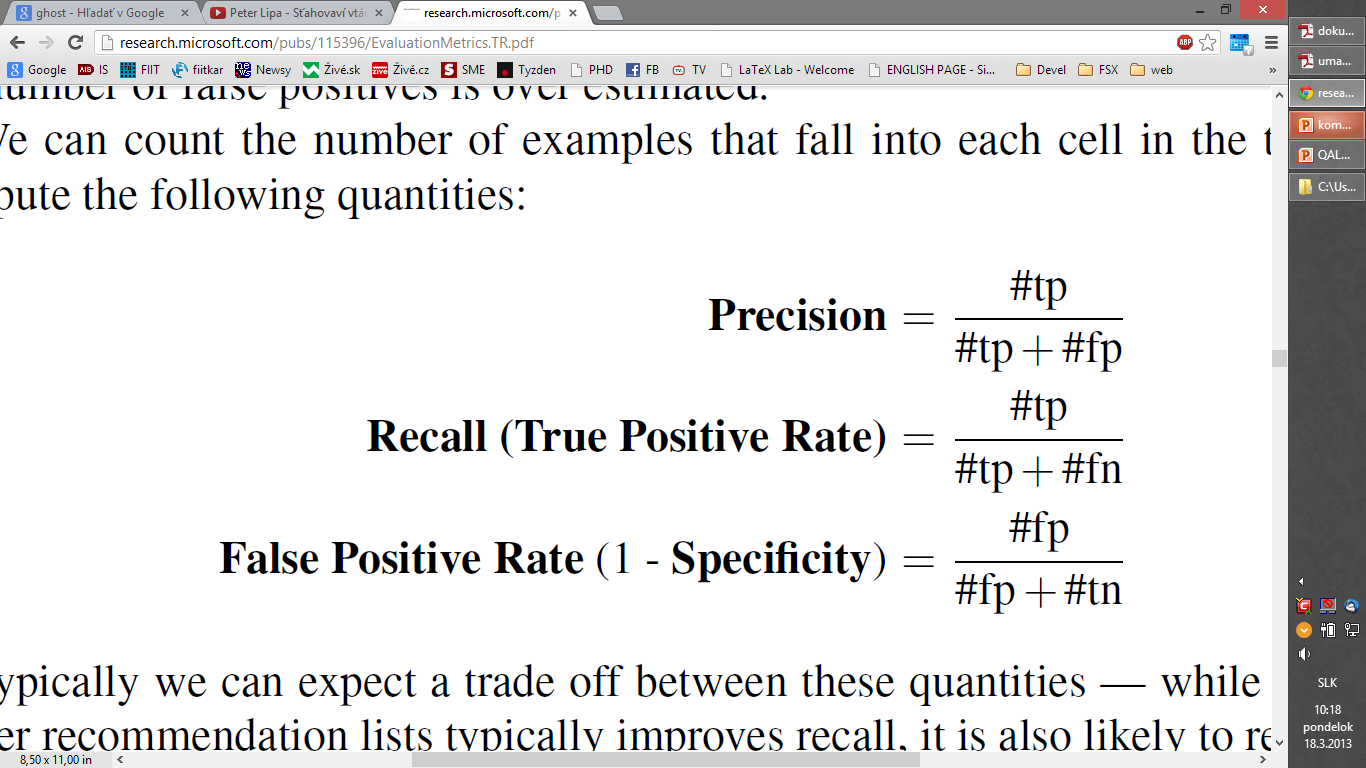 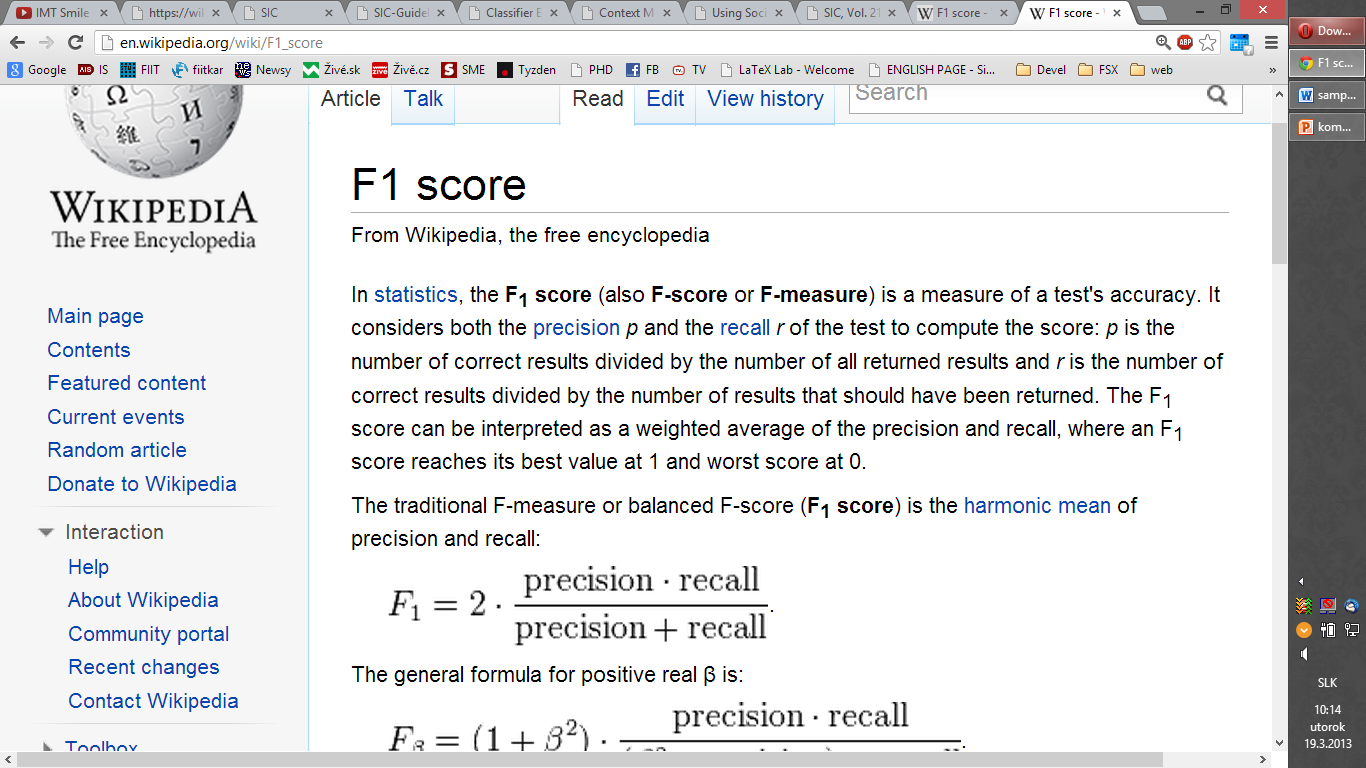 Metriky
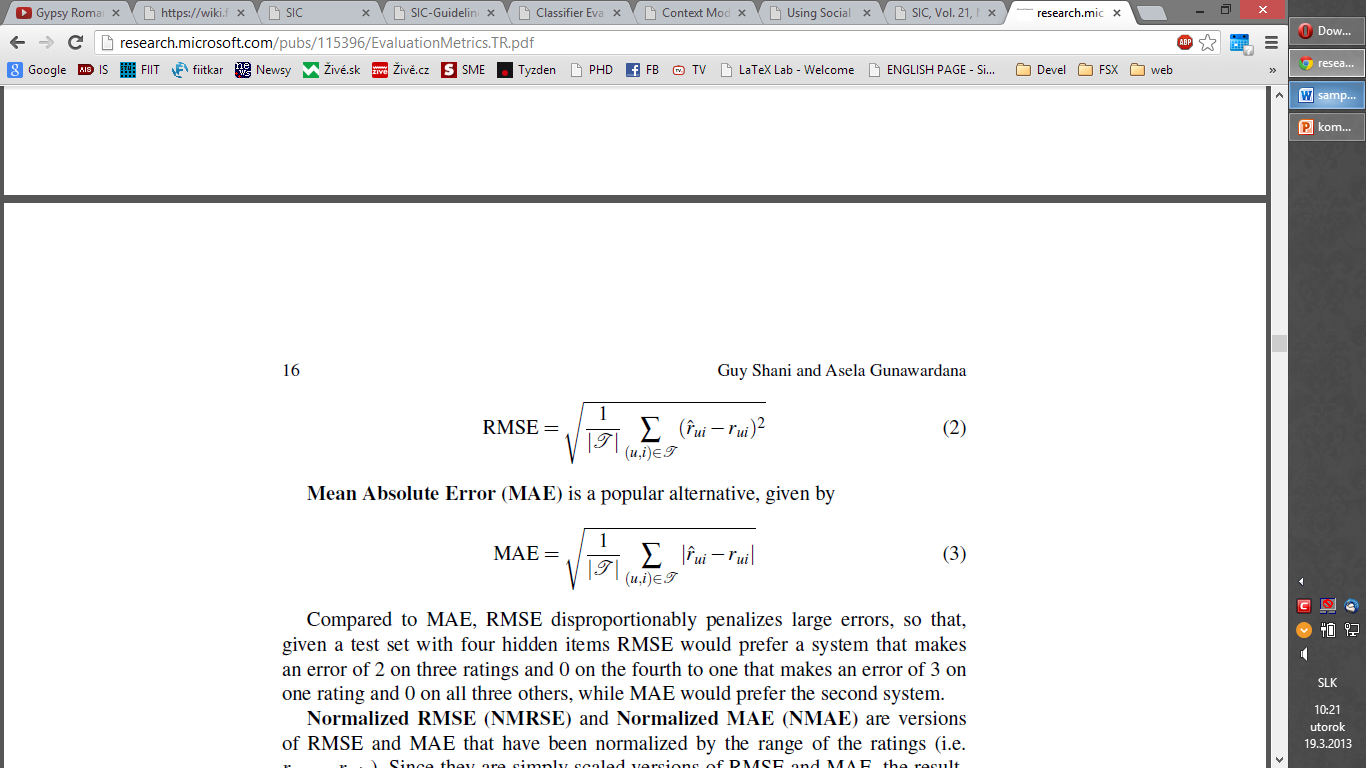 Metriky-realita
Precision@3, Precision@10
Podobnosť v rámci virtuálnych skupín
Veľa skupín s rôznou podobnosťou
„optimalizácia“ úrovne podobnosti v závislosti na zvolenej metrike
Vygenerované skupiny – podobnosť 0-0,6
Best performer – 0.2-0.4
Agregačné stratégie
LM – hodnotenia od členov 3,1,5 = 1
MP – hodnotenia od členov 3,1,5 = 5
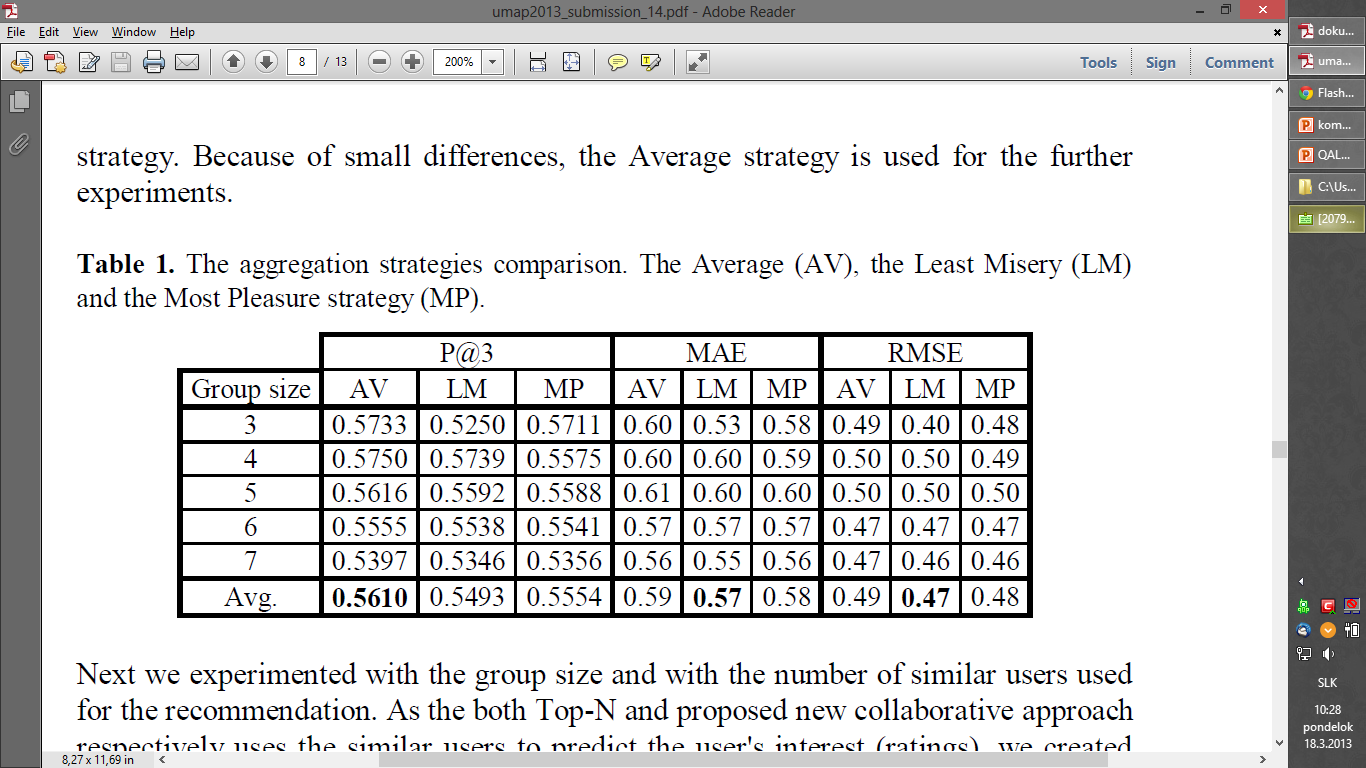 Vlastnosti metódy
(p=0.0018, a=0.05, t=4.21)
SME
Zopakovať to celé ešte raz ....
(p=0.0001, =0.05, t=29.10)
Celkove
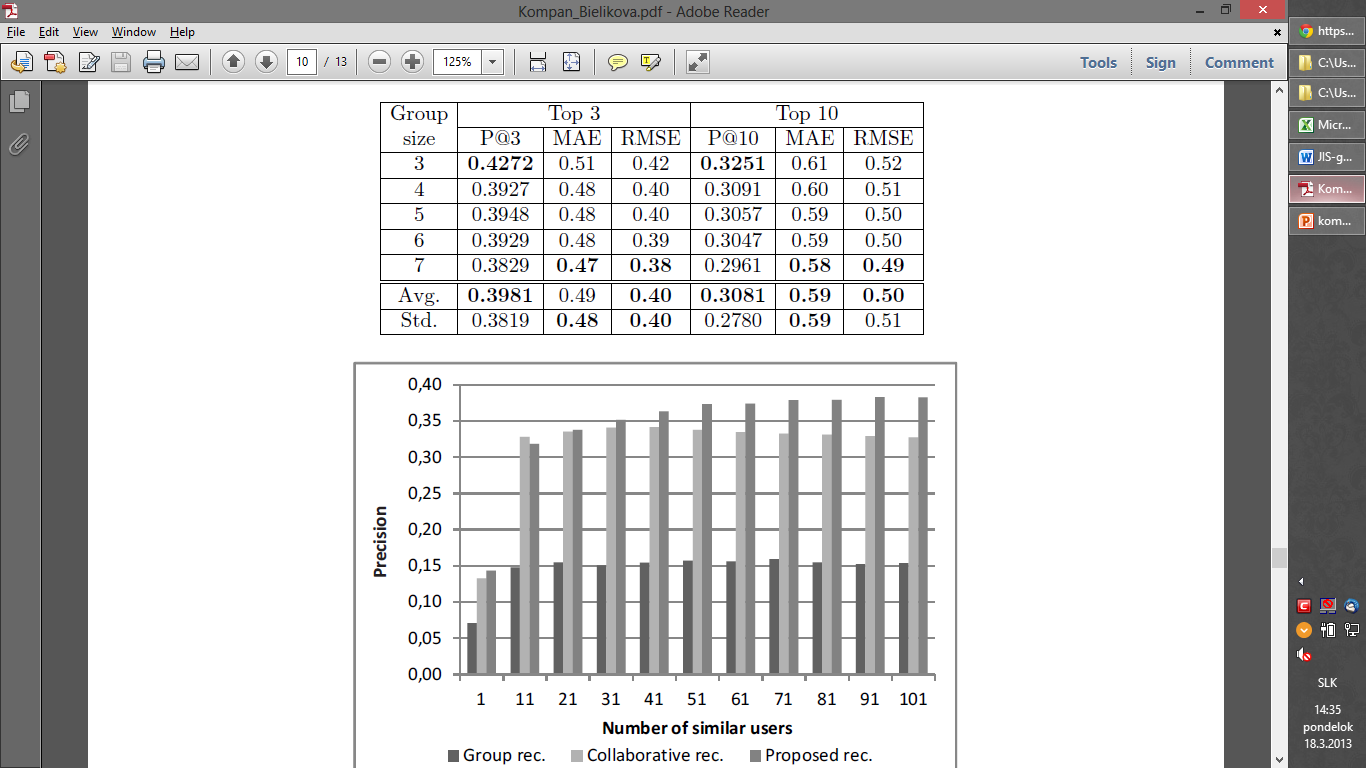 SME 10.01% P@3 and 8.64% P@10
MovieLens 11.5% P@3 and 10.4% P@10
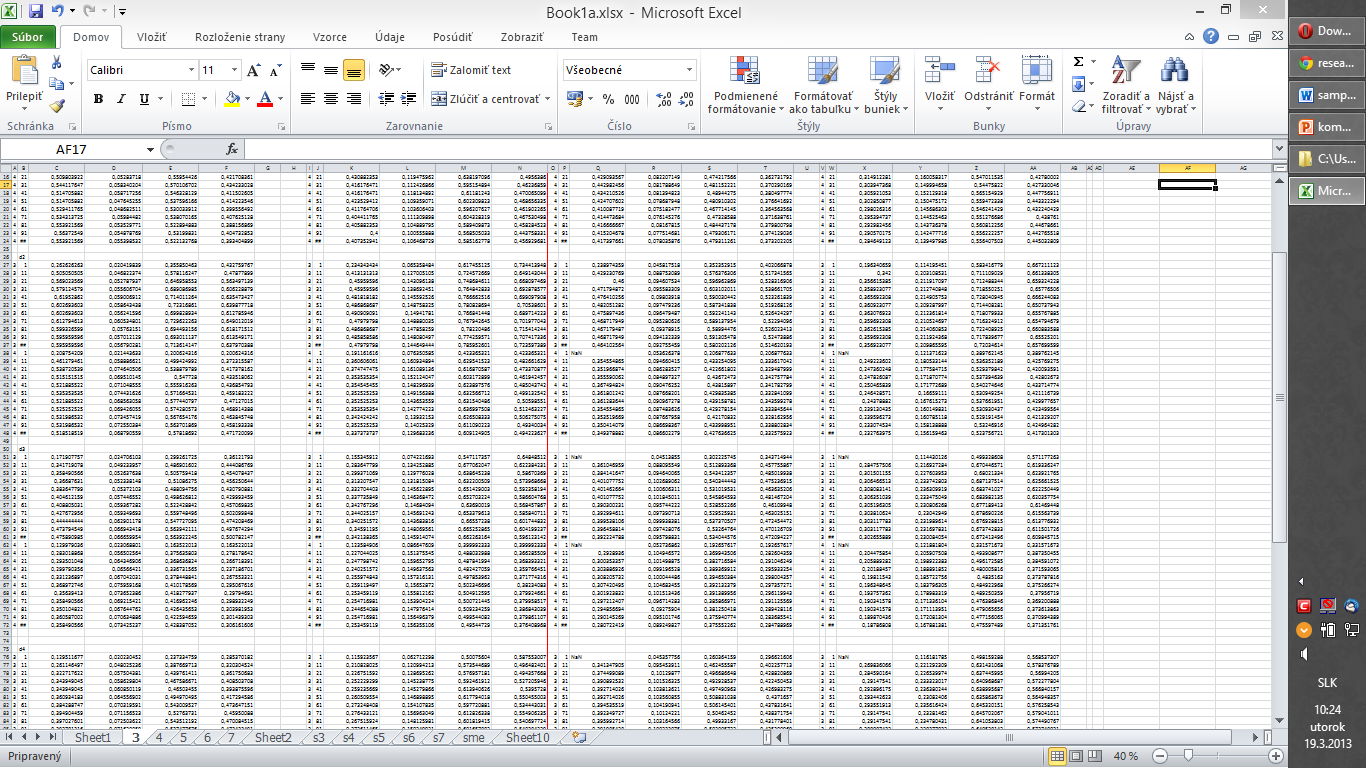 Čo ďalej
Iný dataset – reality?
Reálna aplikácia - Annota?